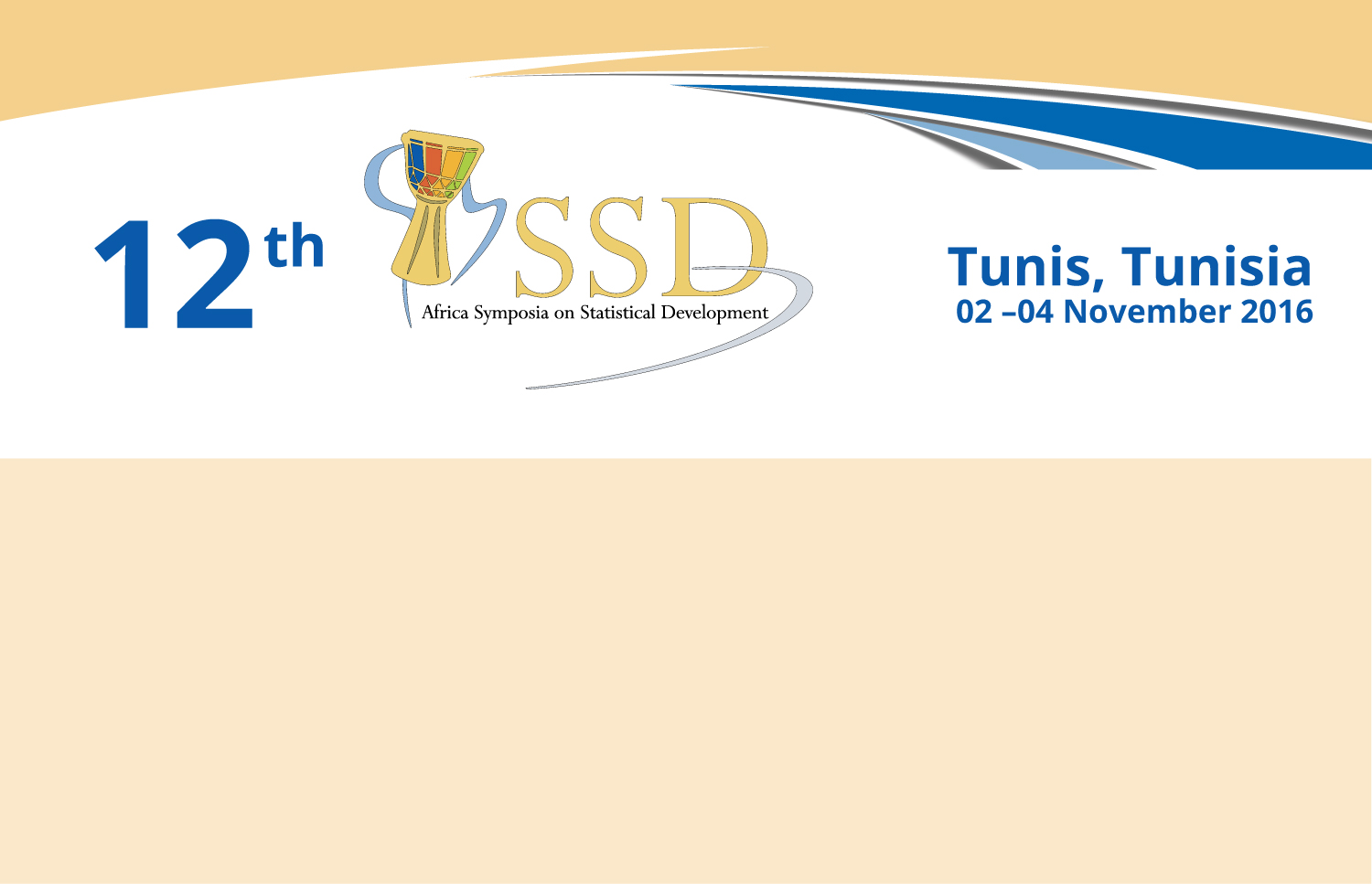 Processus d’élaboration des agrégats macroéconomiques (Comptabilité Nationale) au Sénégal : utilisation des données administratives  

Par Adama SECK,
Chef du Bureau de la Comptabilité National/ANSD
PLAN
INRODUCTION
LE CADRE INSTITUTIONNEL DES COMPTES NATIONAUX SENEGALAIS
QUELQUES CARACTERISTIQUES DES COMPTES NATIONAUX (fréquence, délais de publication, organisation)
SOURCES ADMINISTRATIVES DANS LES COMPTES NATIONAUX
DONNEES ADMINISTRATIVES : sources et méthodes de traitement 
CONCLUSION
INTRODUCTION
Qu'est-ce que la comptabilité nationale ?
Cadre comptable offrant une représentation globale détaillée et chiffrée de l'économie d’un pays
collecte et organisation de l'information statistique
représentation des circuits économiques
cohérence d'ensemble
évaluation d'agrégats
Informations économiques de premier ordre et reflet d'une réalité économique
Comparabilité internationale
Présentation portant notamment sur le cadre institutionnel et l’organisation des travaux d’élaboration des comptes nationaux, les sources administratives et leurs méthodes de traitement
1. Cadre juridique et institutionnel
Production des comptes nationaux: mission dévolue à l’ANSD (loi 2004.21)
Au sein de l’ANSD, les comptes nationaux sont produits par la Division de la Comptabilité Nationale, des Synthèses et Etudes Analytiques (DCNSEA) 
La DCNSEA comprend 2 bureaux:
4
2.1. Types de comptes produits
Comptes nationaux annuels
Comptes de biens et services (Tableaux entrées-sorties)
Comptes de secteurs institutionnels (Tableau des comptes économiques intégrés)
Comptes nationaux trimestriels
PIB trimestriel en volume
Autres développements (en cours)
De façon moins régulière
Comptes nationaux sectoriels et comptes satellites (avec les partenaires sectoriels)
5
2.2. Types de comptes et fréquence des publications
Comptes nationaux trimestriels publiés à T+75 
Série de 3 années de comptes élaborés par an pour les comptes annuels ( provisoires n-1, semi-définitifs n-2, définitifs n-3)
Exemple: comptes provisoires 2015, s.déf 2104 et déf. 2013 publiés en novembres 2016
		Remarque: Année de base: 1999
3. Organisation pour l’élaboration des comptes nationaux annuels
Désignation de Responsables de secteurs
Elaboration d’un planning d’élaboration des comptes nationaux dont les principales étapes sont les suivantes:
Lancement de la campagne
Collecte des données sources 
Traitements sectoriels
Partage des traitements sectoriels
Synthèse
Validation
Mise en place d’un cadre de collaboration avec les points focaux les Ministères
7
4. Normes et outils
Nomenclatures: 
NOPEMAS: adaptation de la NOPEMA (AFRISTAT) dérivée de la CPC, rév.1
NAEMAS: adaptation de la NAEMA (AFRISTAT) dérivée de la CITI, rév.3
Manuel de référence : Système de Comptabilité Nationale (SCN 93)
Application informatique: développée sous Access et Excel (macro)
8
5.1. Sources administratives
Qu’est-ce qu’une source administrative?
Ce sont des informations qui : 
résultent d’une exigence des autorités;
ont pour objet de faciliter la gouvernance d’un programme
permettent de superviser et surveiller le respect des obligations légales
n’ont pas été collectées à priori pour la statistique
5.2. Sources administratives utilisées dans les comptes nationaux?
Déclarations Statistiques et Fiscales
Opérations  Financières de l’Etat
Comptes des Banques et Assurances
Echanges Extérieurs
10
5.1.1. DSF : Sources
Répertoire Nationale National des Entreprises et Associations (NINEA), Ce répertoire enregistre toutes les entreprises disposant d’un NINEA
Centre Unique de Collecte des Informations (CUCI)
Banque de données Economiques et Financières (BDEF)
Fréquence : les DSF sont fournies en 5 exemplaires avant fin avril de l’année n+1 (guichet unique DGID depuis 2011)
11
5.1.2. DSF : traitements
Classement des nouvelles unités
Saisie, correction des erreurs et estimation des données manquantes  
Passage du SYSCOA aux données de comptabilité nationale
Comptes de branche des activités du secteur industriel et des services marchands
Compte des sociétés non financières
12
5.2. Sources et traitement des services financiers
Banque Centrale : 
La situation consolidée des banques et établissement financiers DEC2080. Elle permet:
de calculer la production des banques et établissements financiers qui est constituée des services divers rendus à la clientèle et le revenu de l’actif immobilier en propre des institutions de crédits, et les services d’intermédiation indirectement mesurée.
Direction de la Réglementation et de la Supervision des Système Financiers Décentralisés (DRS-SFD)
Les comptes consolidés des institutions de microfinance. Cette source permet:
de compléter la situation des banques
Direction des Assurances (DA)
Elle fournie les comptes consolidés du secteur des assurances. La source  est utilisée pour:
Évaluer la production des sociétés d’assurances
NB : les auxiliaires financiers sont appréhendés à travers la BDEF
13
5.3.1. Sources des services de l’Administration publique
14
5.3.2. Traitements des services de l’Administration publique
Mettre à jour le passage entre la nomenclature budgétaire et celle des comptes nationaux
Assurer la cohérence des données du TOFE et celles de la situation d’exécution du budget 
Estimer les données manquantes des organismes divers de l’administration centrale (ODAC), de la sécurité sociale pour les comptes provisoires
Evaluer la production des services d’administration centrale, locale etc.
Etablir le compte du secteur des APU
15
5.4.1. Sources échanges extérieurs
DOUANE : les exportations et importations sur les biens proviennent de la douane

BANQUE CENTRALE: fournie les exportations et importations sur les services. Ces informations provient de l’exploitation de la balance des paiements détaillées
16
5.4.2. traitement échanges extérieurs
Traiter les données douanières pour les rendre conforme au cadre conceptuel des statistiques du commerce extérieurs
Elaborer une table de correspondance entre la nomenclature de comptabilité nationale et le système harmonisé (SH2012)
Etablir le compte du reste du monde
17
5.5. Avantages des sources administratives
moins couteuses
l’exhaustivité de la couverture de la population à laquelle s’applique le processus administratif
régularité 
réduction de la charge de réponse des entreprises
5.6. Contraintes liées à l’utilisation des administratives
l’accès aux données administratives (données sur l’armement …)
 différence de cadre conceptuel avec les comptes nationaux
Différence dans la classification
Des fréquences qui posent souvent problème (année budgétaire et année civil)
Vulnérabilité aux changement de la politique
6. Procédure de validation
Après les traitements sectoriels :
Séances de partage au sein de la Division, 
1ère réunion avec les points focaux (état d’avancement des travaux, difficultés rencontrées, explications souhaitées…)
Après la synthèse : 
Validation au sein de la DSECN et de la DG
 2ème Réunion avec les points focaux des Ministères
20
7. Diffusion
La Note d’analyse (y c les principaux tableaux de résultats)
Sur le site de l’ANSD
Transmission aux organes de presse et aux partenaires
Edition d’un format « papier »
Tableaux complémentaires
Sur demande à l’ANSD
21
Conclusion et perspectives
Les sources administratives sont les principales données utilisées pour les comptes nationaux du Sénégal
Changement d’année de base et adoption du SCN 2008:
Travaux entamés en 2015
Nouvelle année de base 2014
Nouvelles nomenclatures d’activités et de produits (en cohérence avec la NAEMA, rev1 et NOPEMA, rev1)
RGE et enquêtes sectorielles 
Utilisation du module ERETES
22